Catching Up with Connor

News & Updates for 2025
(“Season 1” Final)
Connor Griffin, MPH
Director, Health Care Advocacy Program
The Arc of New Jersey
healthcareadvocacy@arcnj.org
thearcnjhealthcareadvocacy.org
Improved SSI Application?
Social Security wants to streamline its SSI application.
Multi-year effort, offering to select applicants beginning next month in December.
“iClaim expansion” - online, simplified application with plain language and pre-populated answers to reduce application time.
See here: https://blog.ssa.gov/social-security-administration-announces-new-efforts-to-simplify-ssi-applications/
SSA COLA
SSA also announced the 2025 Cost-of-Living adjustment (COLA) for 2025.
There will be a 2.5% increase.
Increased payments for SSI beneficiaries will begin 12/31/24.
2025 SSI Federal Maximum - $967/month
$1,450 for a married couple. 
For other Social Security beneficiaries, will take effect 01/25.
Medicaid
Updated annual income limits typically released in January. Stay tuned…
Tied to the Federal Poverty Level (FPL), likely to increase some.
No income or asset limit for the NJ WorkAbility program.
Resource/asset limit ($2,000 for most programs) will likely be unchanged in 2025.
Medicare Part D
Part D: $2,000 annual out-of-pocket spending cap for prescriptions
Includes deductibles, copayments, and coinsurance for covered drugs.
Does not apply to premiums, Part B drugs, or Part D drugs not covered by your plan.
Medicare Webinar
Watch our most recent webinar, discussing Medicare enrollment and changes in 2025, including Part D benchmark plans, and a review of the plan finder tool.
Presented by Mary McGeary, Director of NJ SHIP.
11/7/24 Medicare Drug Plan Changes for 2025 and Review of Plan Finder Tool
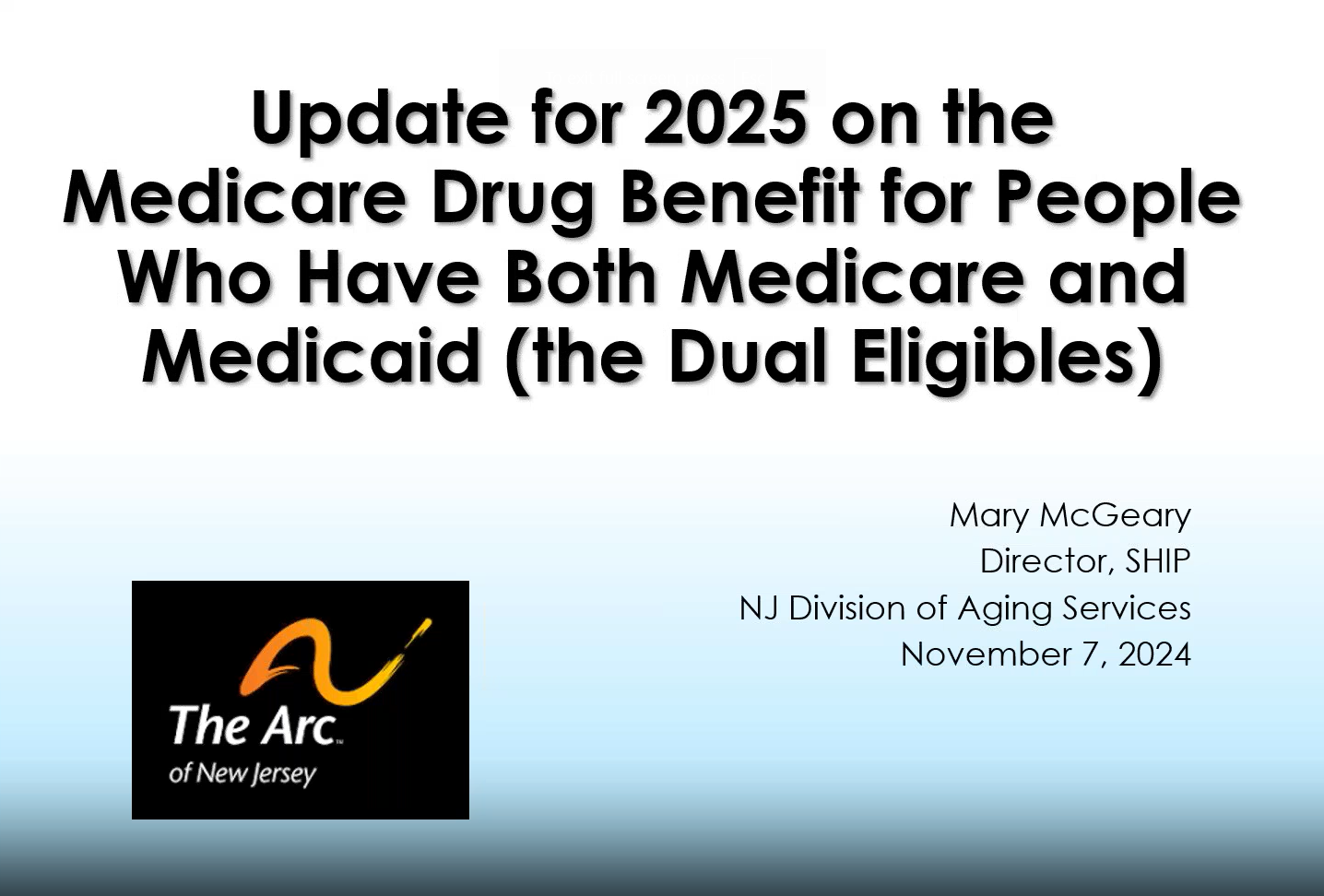 Season 2 in 2025
“Season 2” of Catching Up with Connor will begin on Thursday January 9, 2025 at 2:30pm
New presentation topics and more guest speakers on the way!
Same time and biweekly format.
Happy Thanksgiving and Happy Holidays!
Stay Connected!
The Arc of New Jersey Health Care Advocacy Program
thearcnjhealthcareadvocacy.org
Subscribe to our email list at arcnj.org
Scroll to the bottom of the page and click “Health care issues” then the subscribe button.